Підходи до розуміння поняття «регіон»
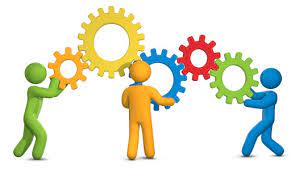 Актуальність вивчення регіону
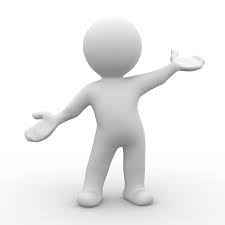 Предмет політичної регіоналістики
– регіональні соціально-політичні процеси та інститути
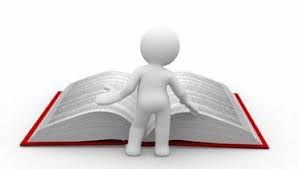 Ставлення до регіону як природно-історичного та соціокультурного простору пройшло еволюцію
„провінція”, поняття, що, на думку багатьох науковців, має відтінок неповноцінності, у той час як термін „регіон” є більш нейтральним. 

У кінці ХІХ ст. ставлення до нього було негативним, тому що французький та італійський регіоналізм розглядалися як загроза національній єдності.
Процес становлення регіону як важливого учасника політичного життя
Хартія регіоналізму, 1988 р.
регіон як гомогенний простір, що формується на основі таких критеріїв, як: фізико-географічна спільність, етнічна, мовна, конфесійна, культурна спільність, спільне минуле, спільність господарських структур.
Американська дослідниця Енн Маркузен
регіон як територіальне співтовариство, що історично склалося, яке має фізичне, соціоекономічне, політичне середовище, просторову структуру. 

Місто 	     регіон 	     держава-нація
Бенедикт Андерсон
регіон як уявне відкрите співтовариство, до того ж один регіон відрізняється від іншого за стилем уяви.
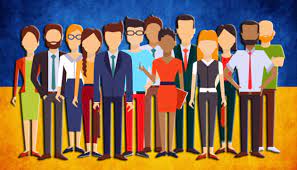 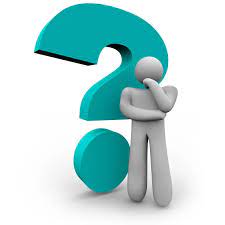 географія
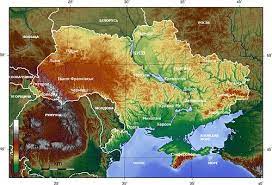 Економічна наука
- регіон як територія, що має чітко виражену спеціалізацію і господарську цілісність
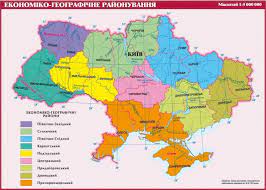 геополітика
ціла геополітична зона, тобто група країн, пов’язаних між собою більше, ніж з іншими країнами.
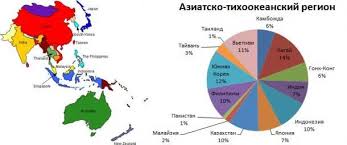 Юридичне тлумачення
Як адміністративно-територіальна одиниця
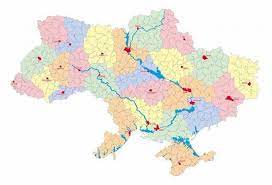 Культурно-філософське розуміння
- регіон як особливий мікрокосм
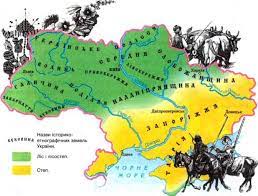 Політична наука
визначає регіон як особливу соціально-політичну систему, при цьому не ігнорує таких ознак регіону, як історико-культурна та фізико-географічна спільність.
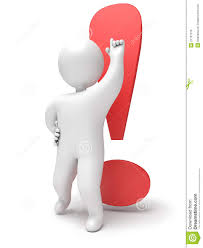 Регіон
певна частина території країни або кількох сусідніх країн з більш-менш однорідними природними умовами і характером розвитку виробничих сил, з особливою соціальною інфраструктурою і своєрідністю соціальнополітичних умов
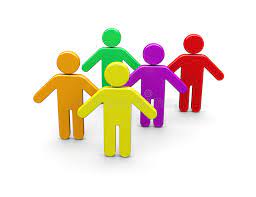 Регіон
відносно самостійна політична система з достатньо широкою політичною компетенцією, яка охоплює одну чи декілька областей (земель, провінцій, суб’єктів федерації) однієї чи кількох країн або об’єднання кількох сусідніх держав, що зберігають свою незалежність, які з певного кола питань мають спільні повноваження і характеризуються спільною історико-культурною, економічною, географічною, політичною та іншою специфікою.
Фактично
регіон як співтовариство, що склалося історично, може не співпадати з регіоном як адміністративно-територіальною одиницею і „пересікати” його кордони. В Україні – історико-культурний регіон Галичина включає в себе Львівську, Івано-Франківську і велику частину Тернопільської області.
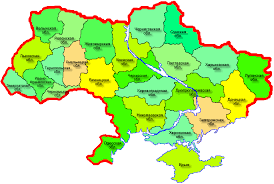 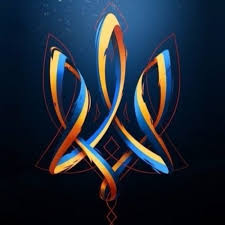